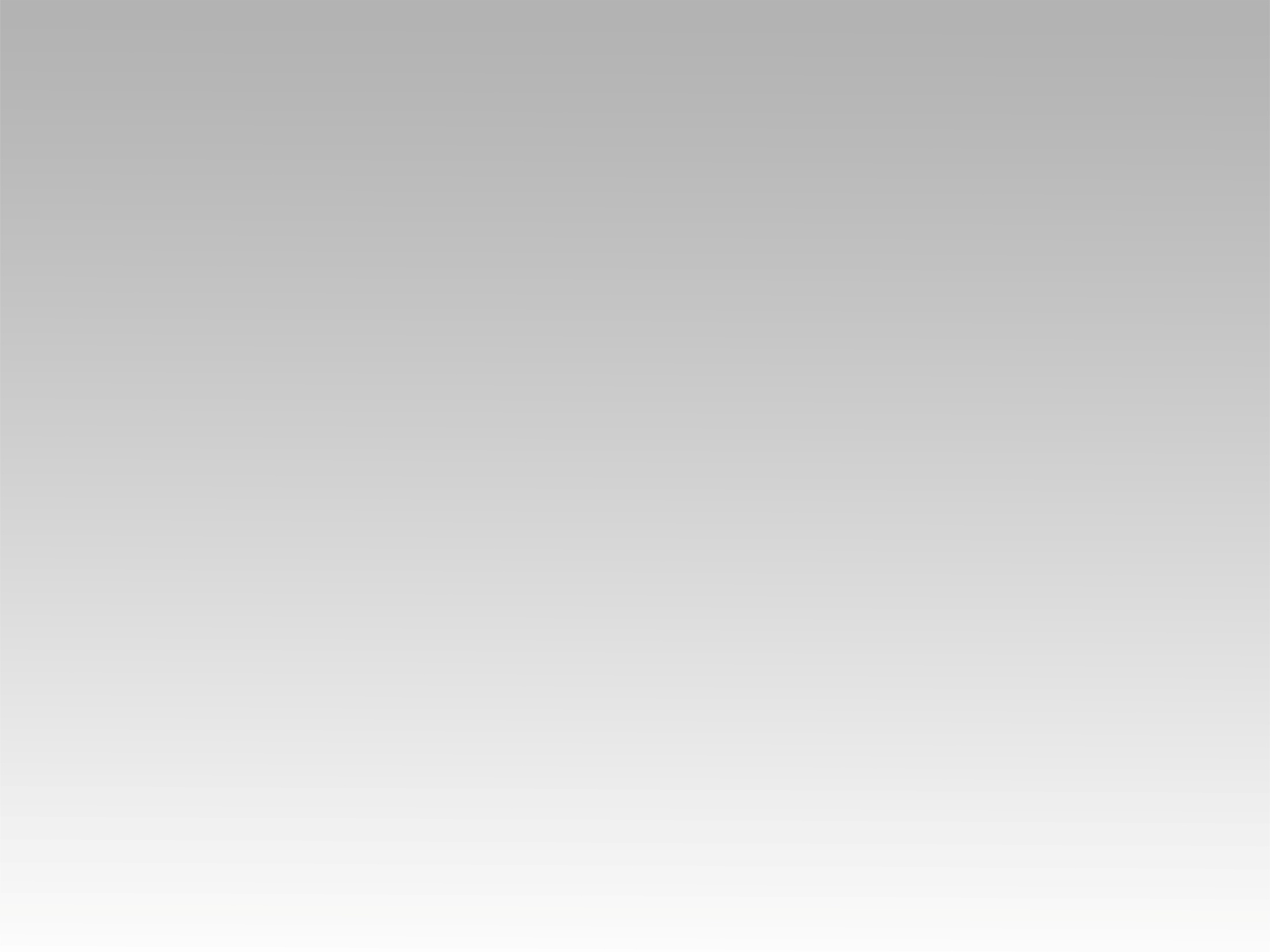 تـرنيــمة
مقوم المنحنين
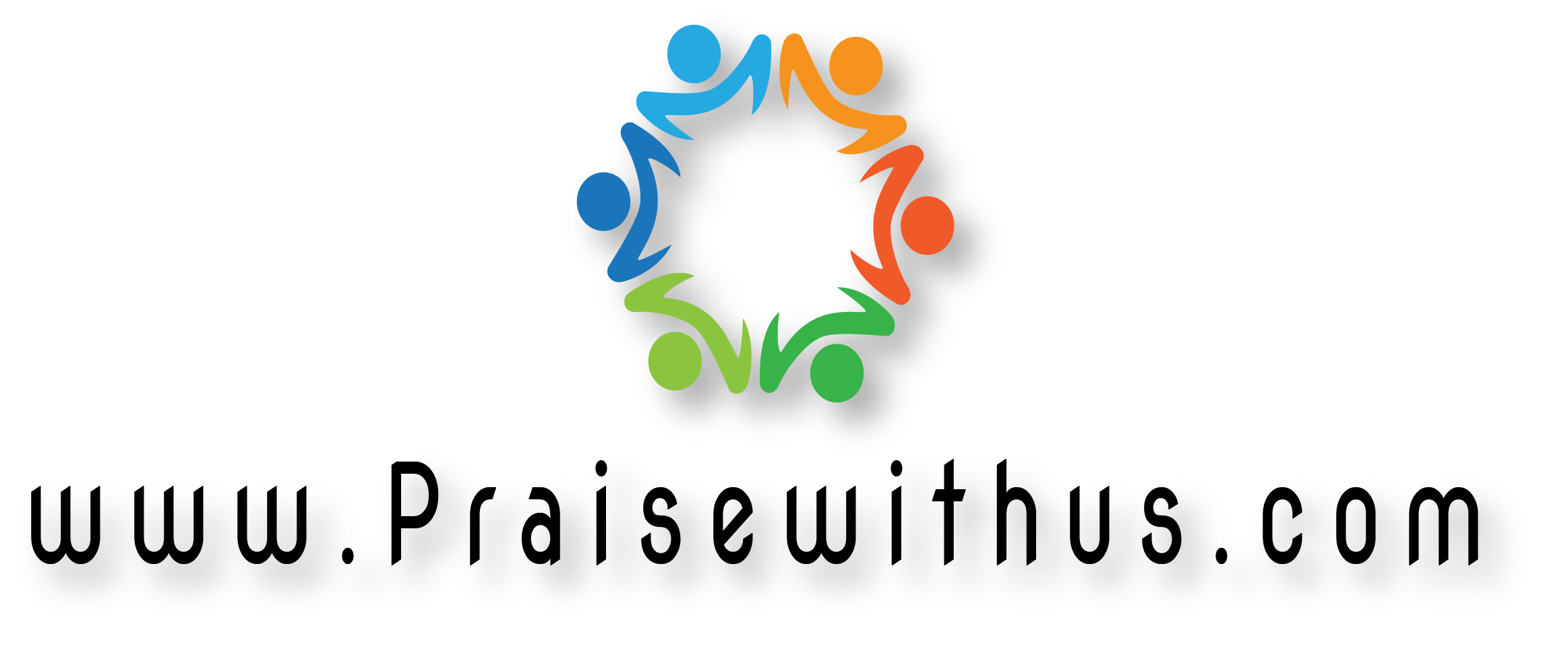 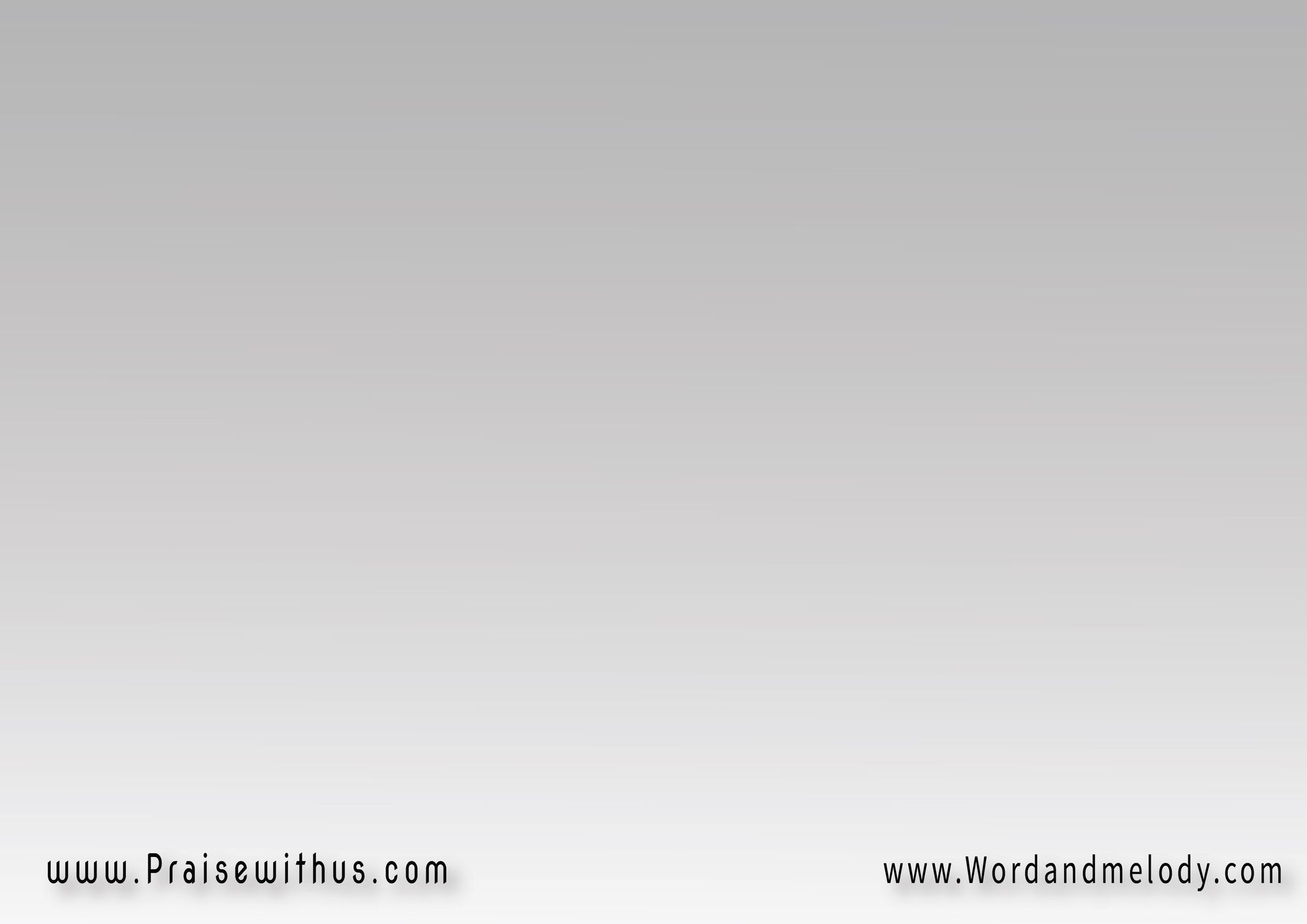 القرار :
 مقوم المحنين 
طويل الروح حنان ورحيم 
سامع الصلاة والترنيم 
بروحه نصير منتصرين 
ده رب المجد إلهنا أمين 
وليوم مجيئه منتظرين
1- 
القدرة والغنى القوة والحكمة
 ترنيمة الخليقة للي مات عنا 
للجالس على العرش والخروف المذبوح 
البركة والكرامة المجد والسلطان
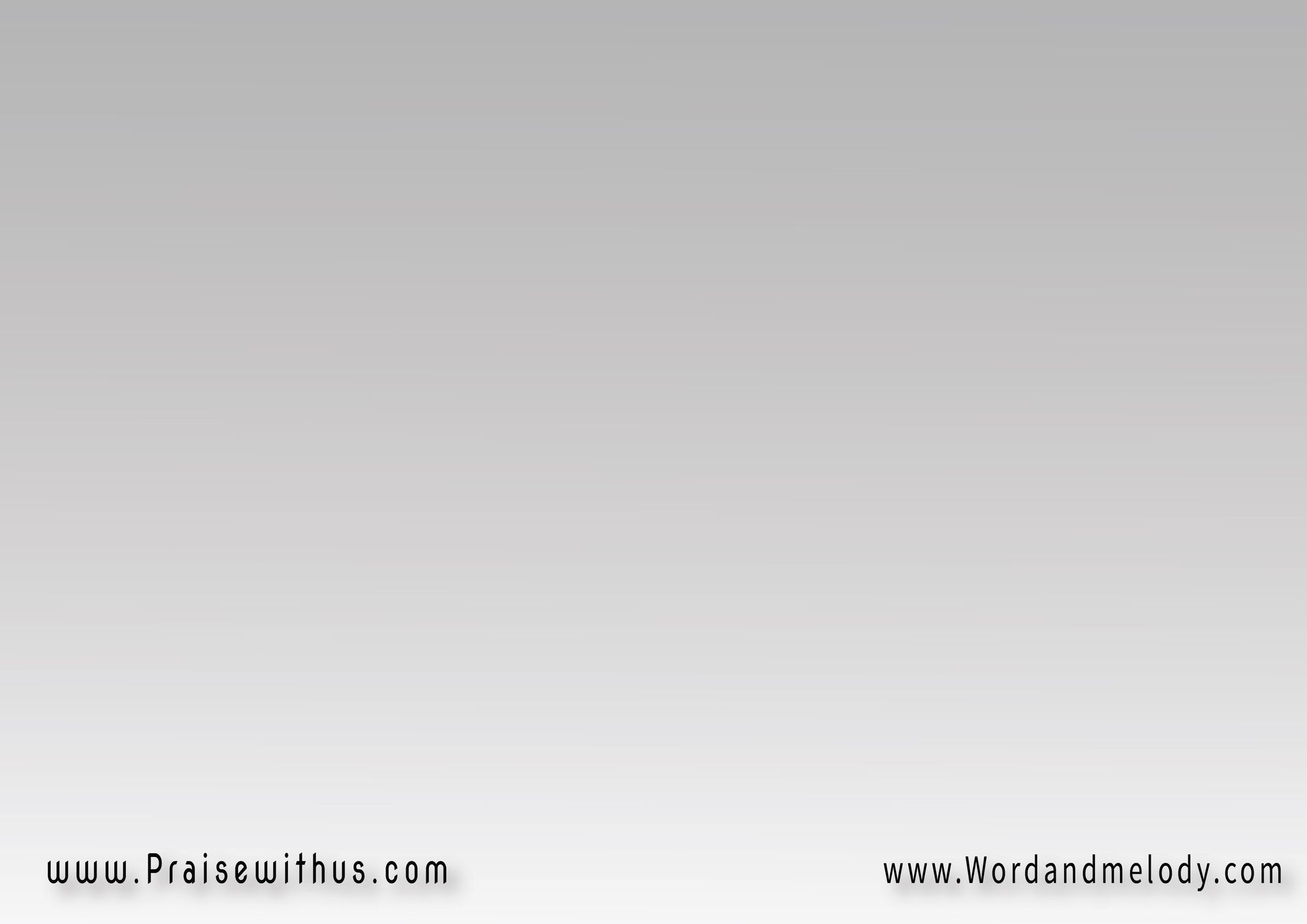 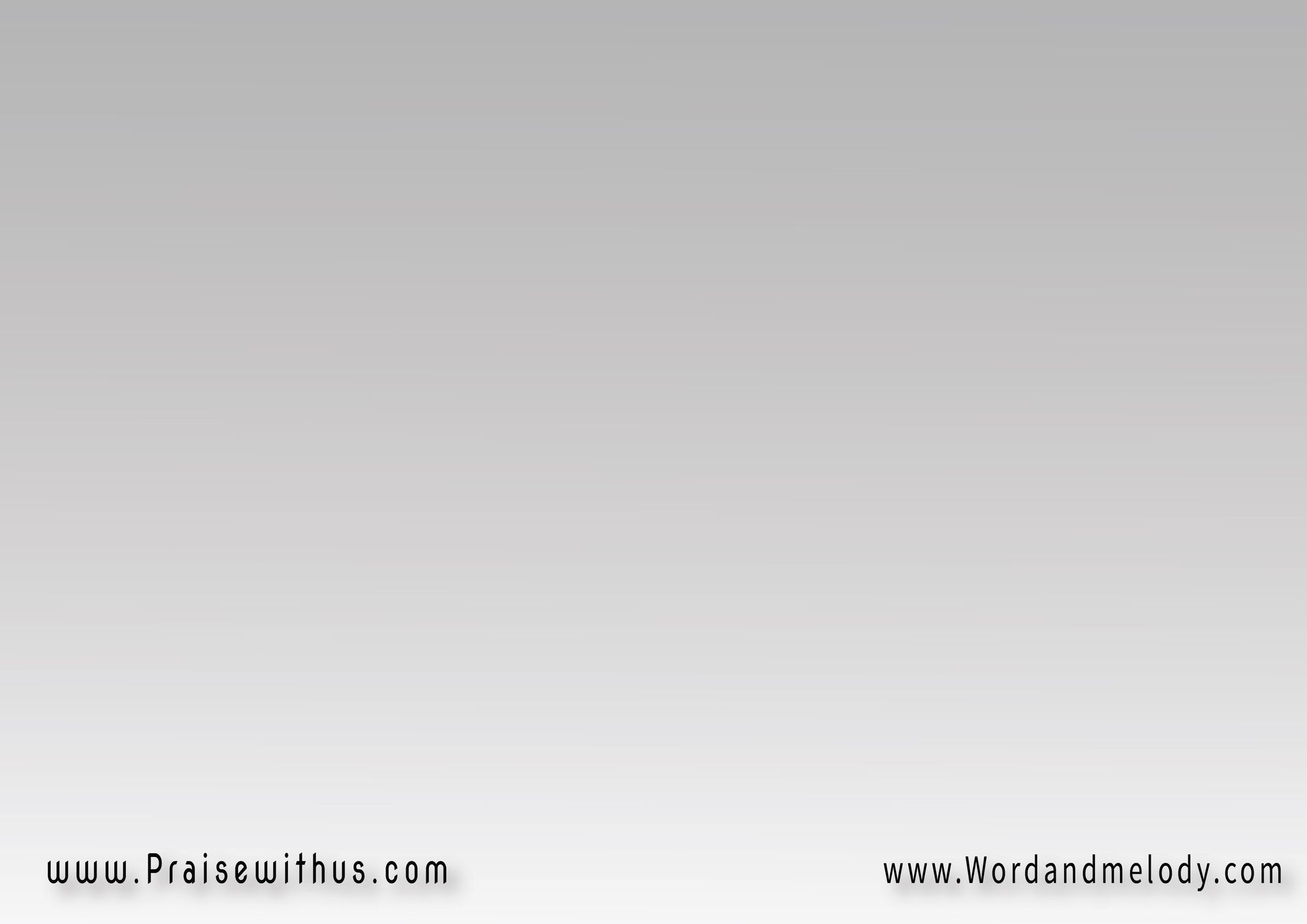 القرار :
 مقوم المحنين 
طويل الروح حنان ورحيم 
سامع الصلاة والترنيم 
بروحه نصير منتصرين 
ده رب المجد إلهنا أمين 
وليوم مجيئه منتظرين
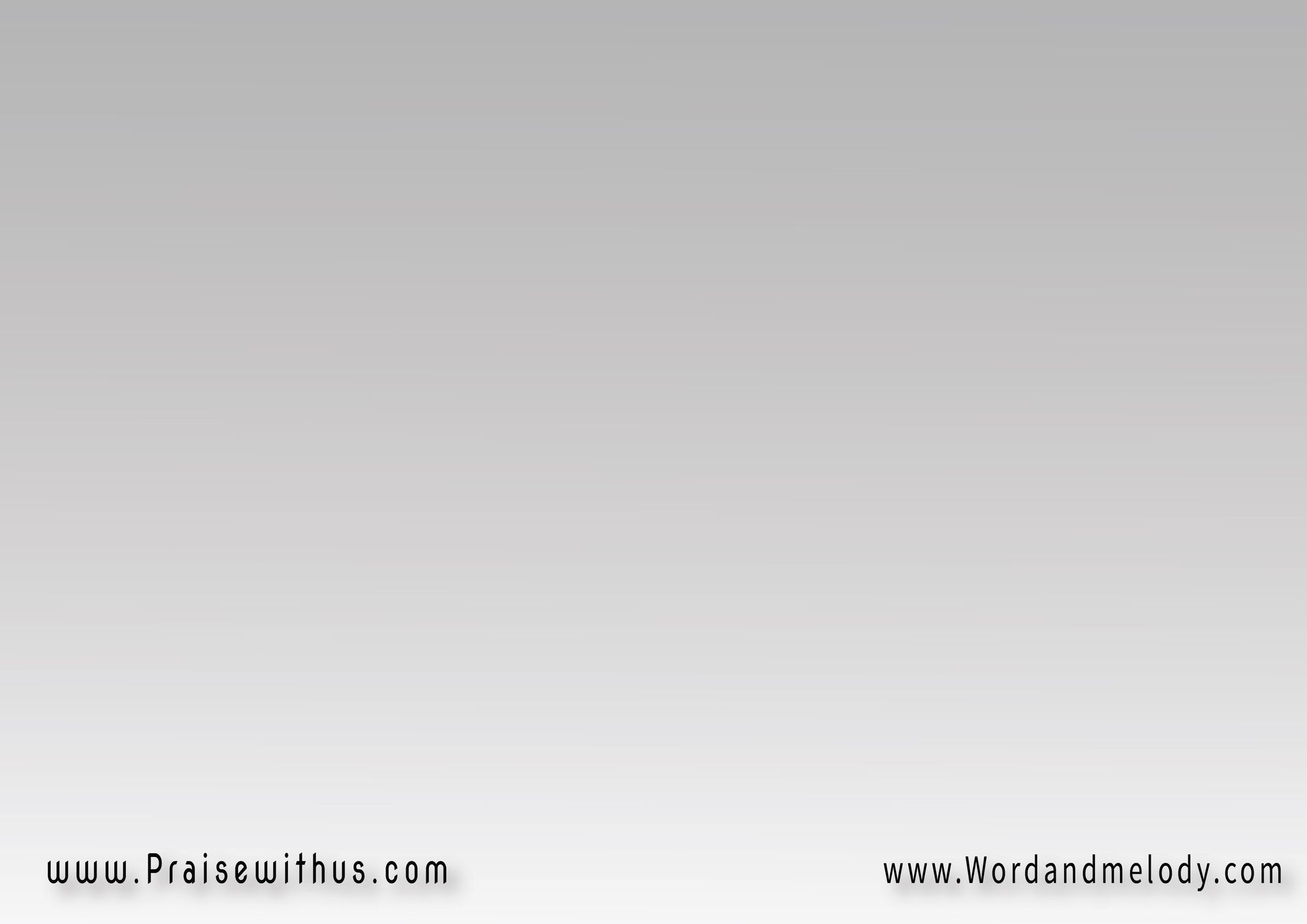 2- 
 سيد الأسياد رب الأرباب 
ماشي قدام شعبه بعمود نار وسحاب 
وأن يوم صار جفاف وعطش وخوف لألاف 
يخرج م الصخرة ميه ويسود الناس أفراح
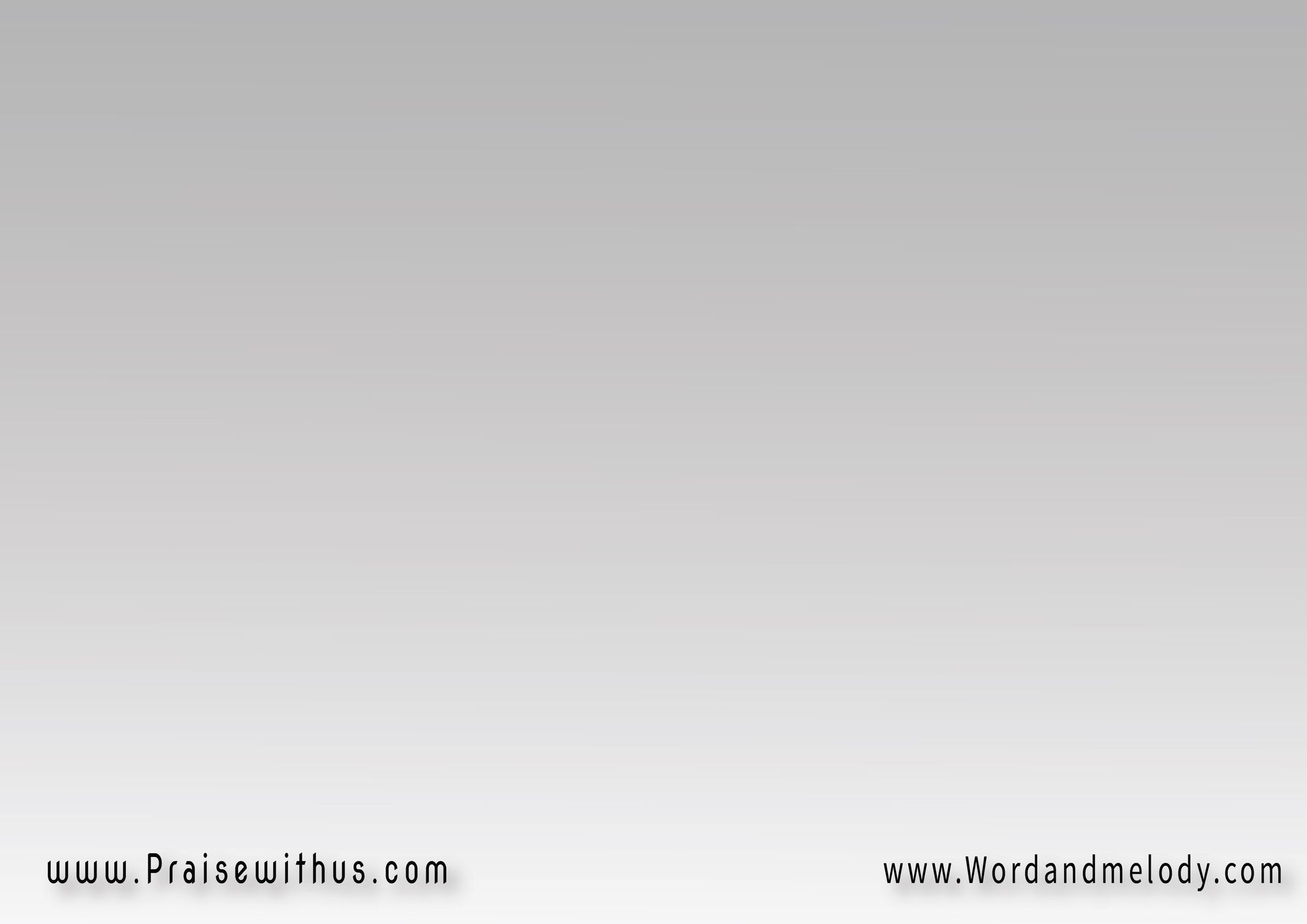 القرار :
 مقوم المحنين 
طويل الروح حنان ورحيم 
سامع الصلاة والترنيم 
بروحه نصير منتصرين 
ده رب المجد إلهنا أمين 
وليوم مجيئه منتظرين
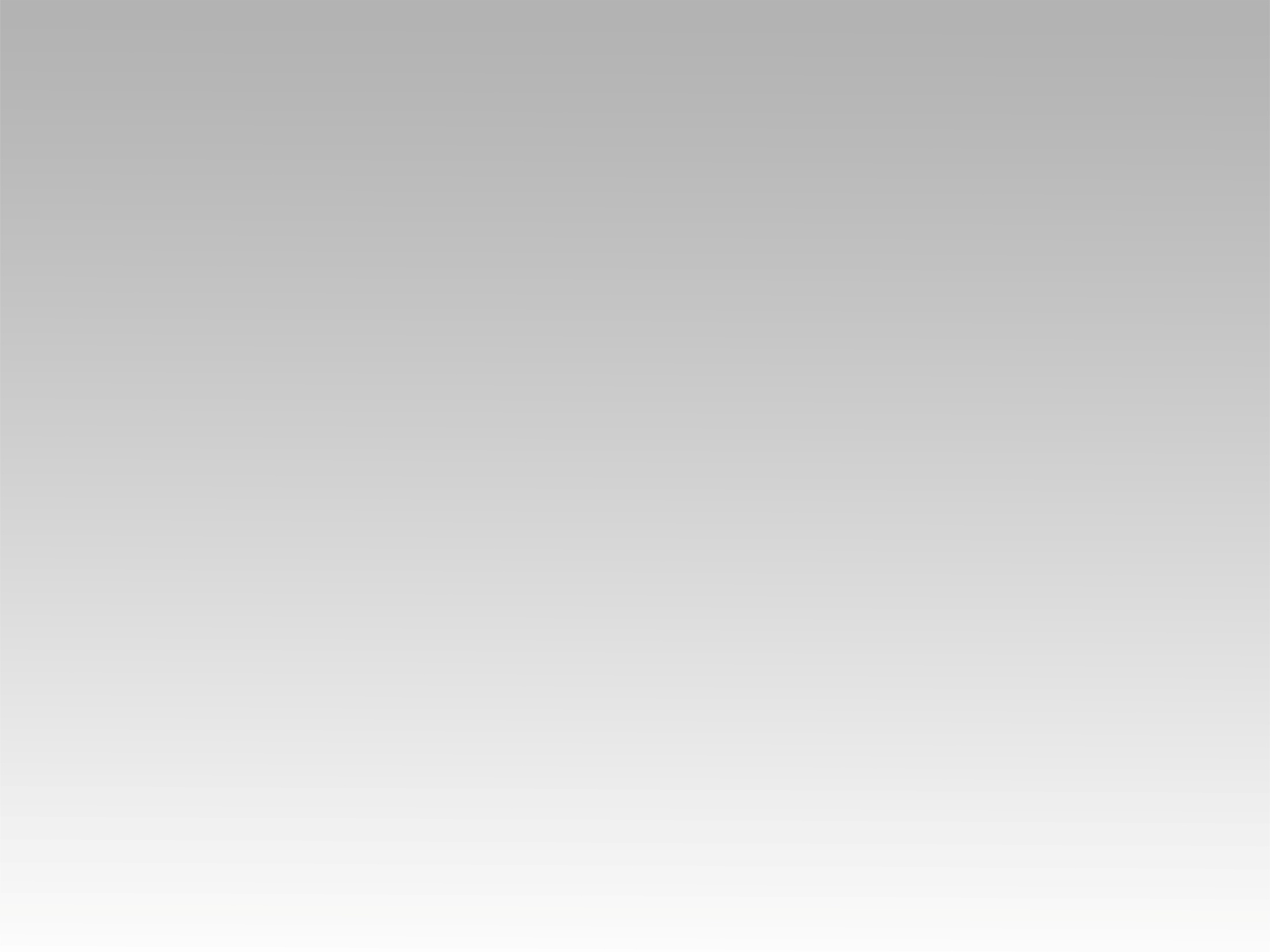 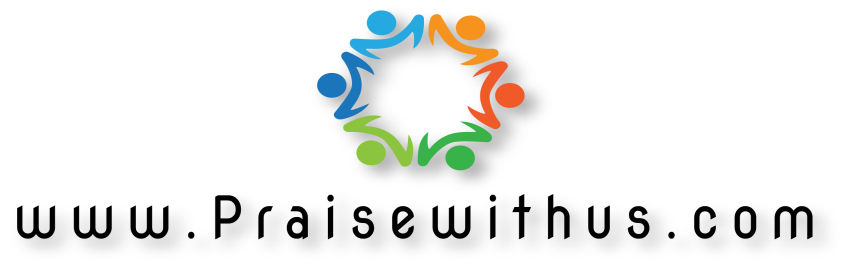